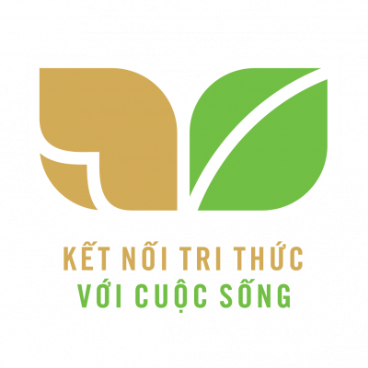 TIẾNG VIỆT 1
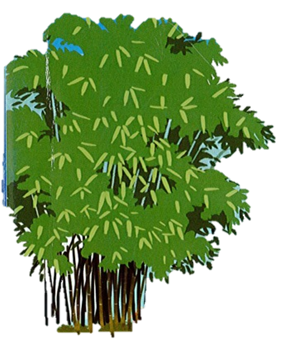 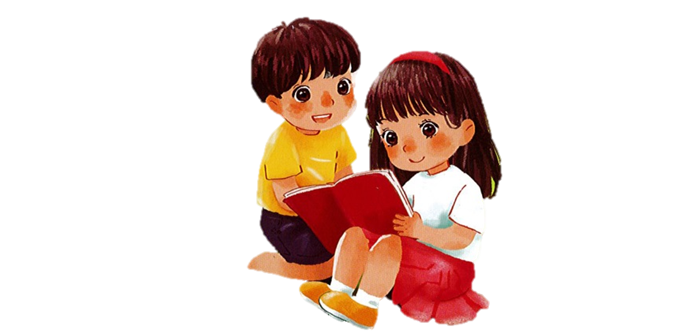 ÔN TẬP
VÀ KỂ CHUYỆN
BÀI
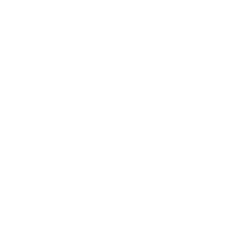 5
Đọc
1
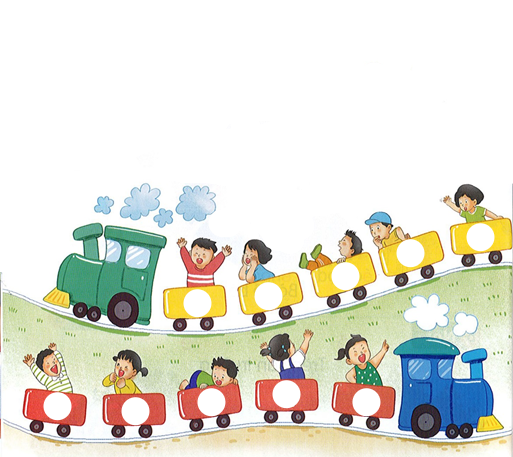 ê
e
c
b
a
Ê
A
E
B
C
a
a
e
ê
b
b
b
c
ba bà
be bé
cá bé
bè cá
bế bé
Bà bế bé.
[Speaker Notes: HS thích chọn số nào thì chọn số đó nhé! GV nhớ chuẩn bị kẹo hoặc quà.]
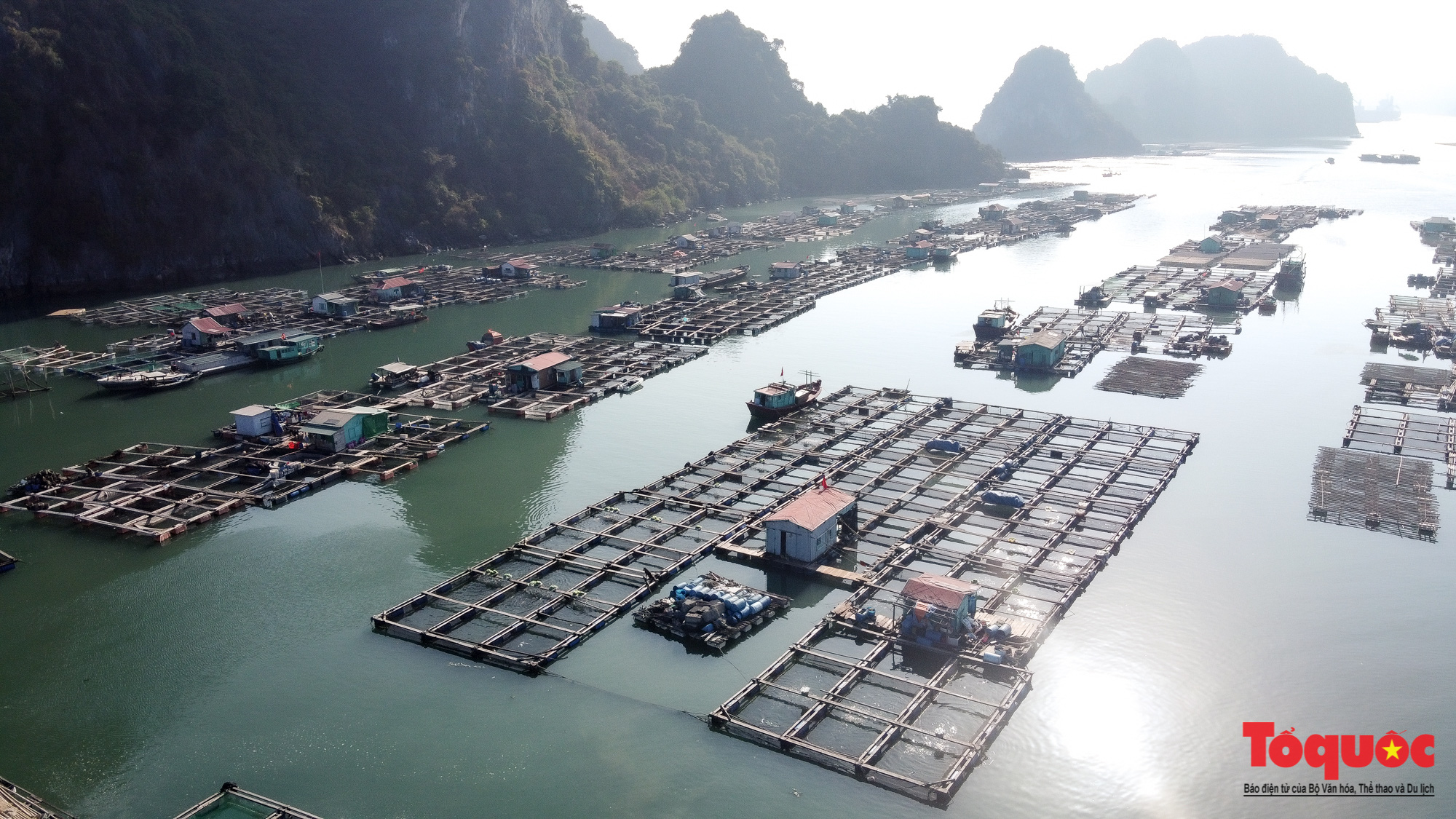 bè cá
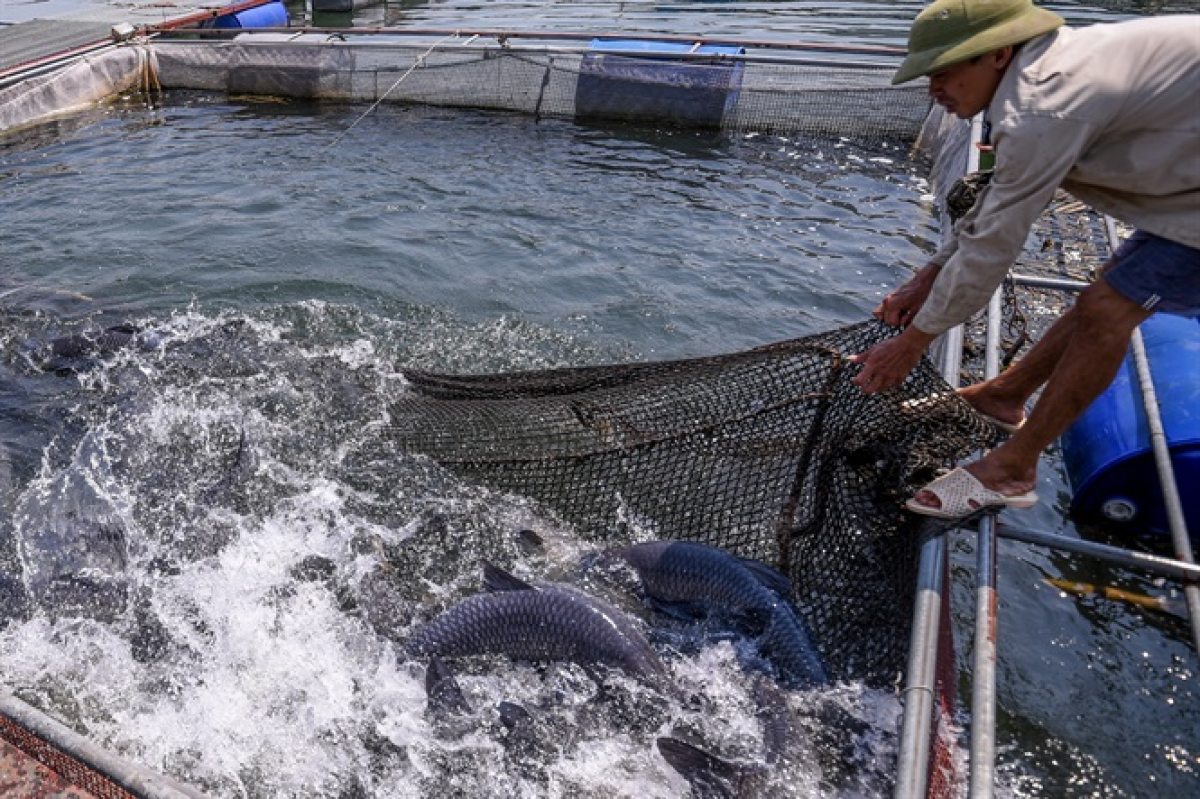 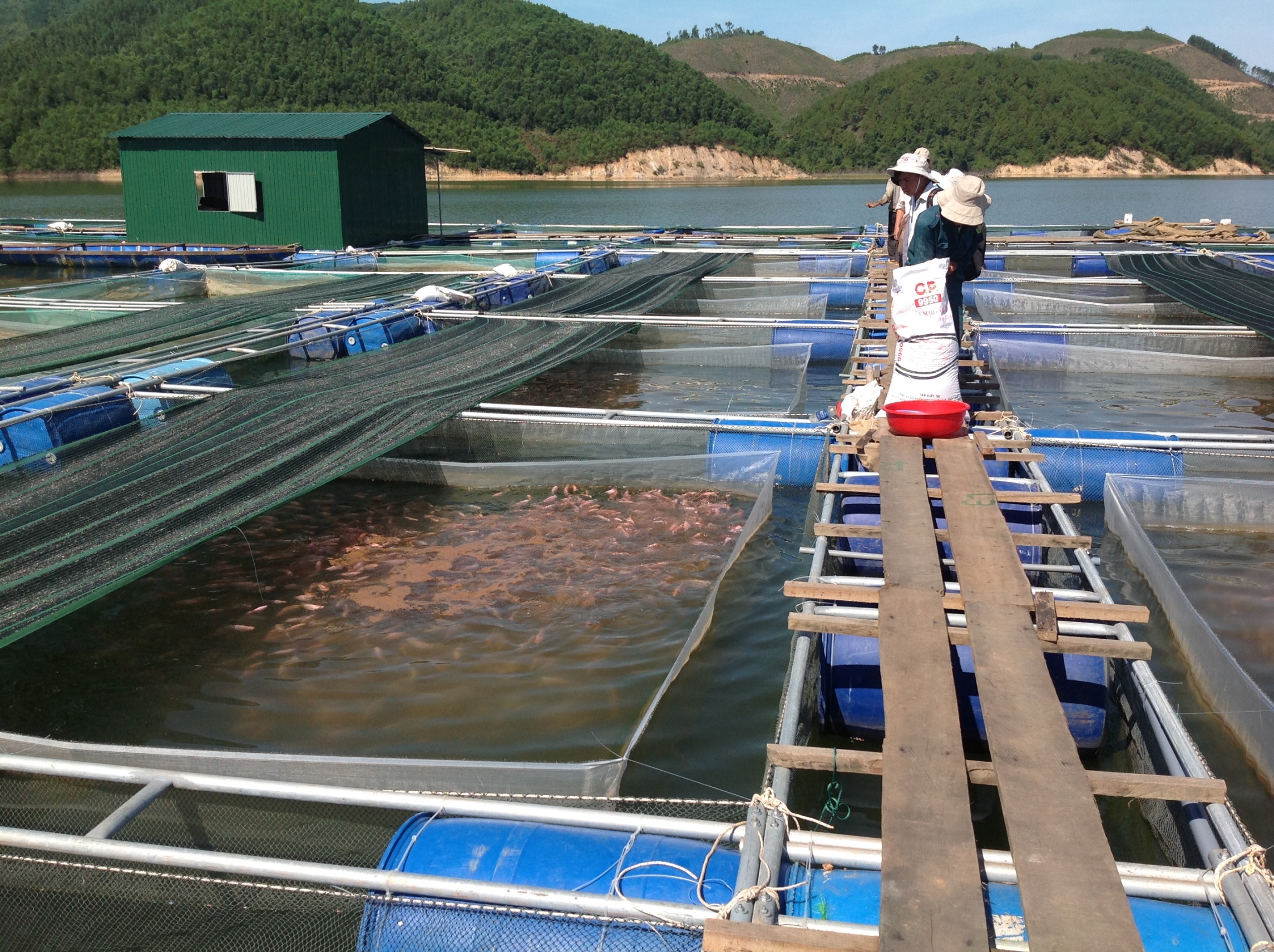 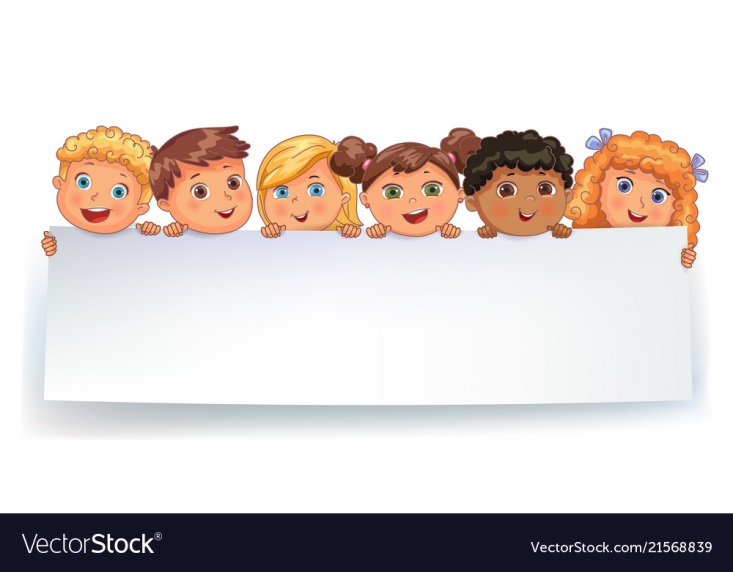 Thư giãn nào!
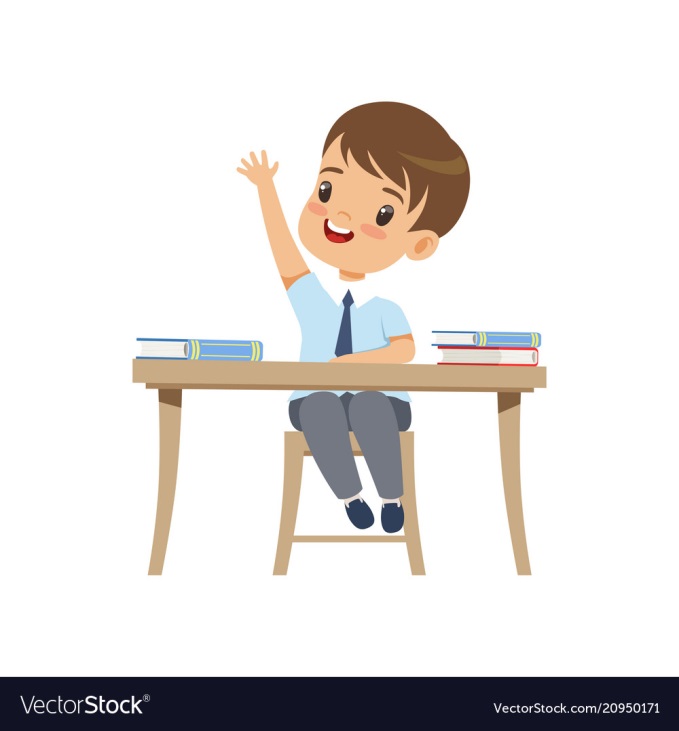 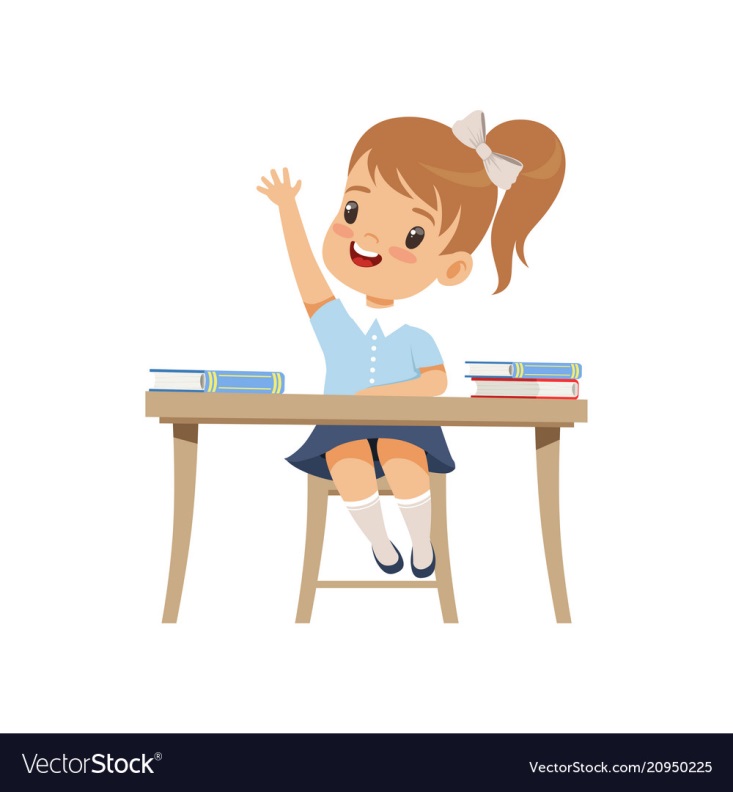 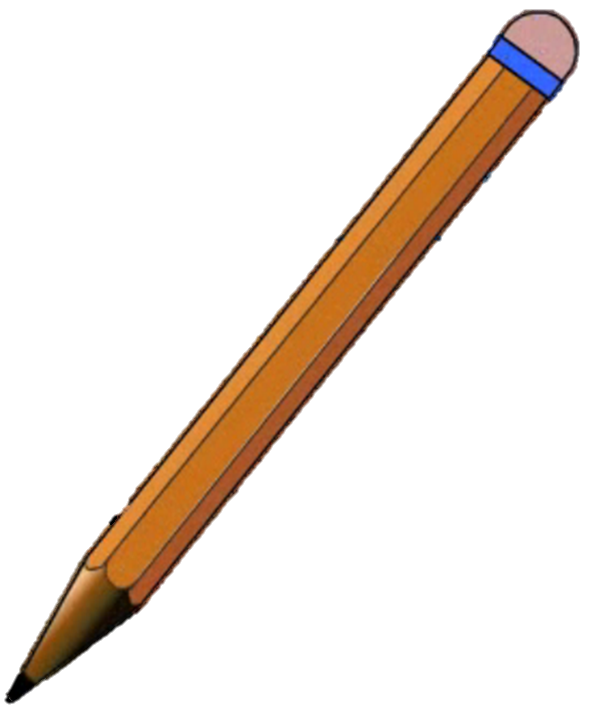 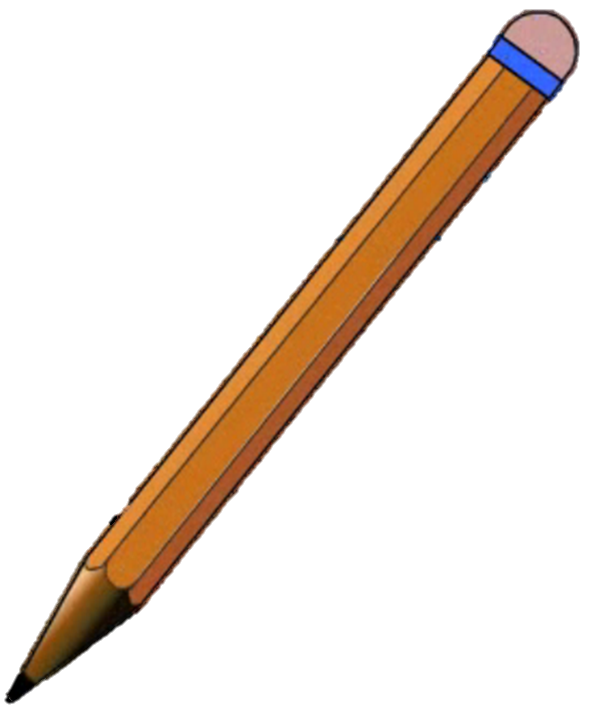 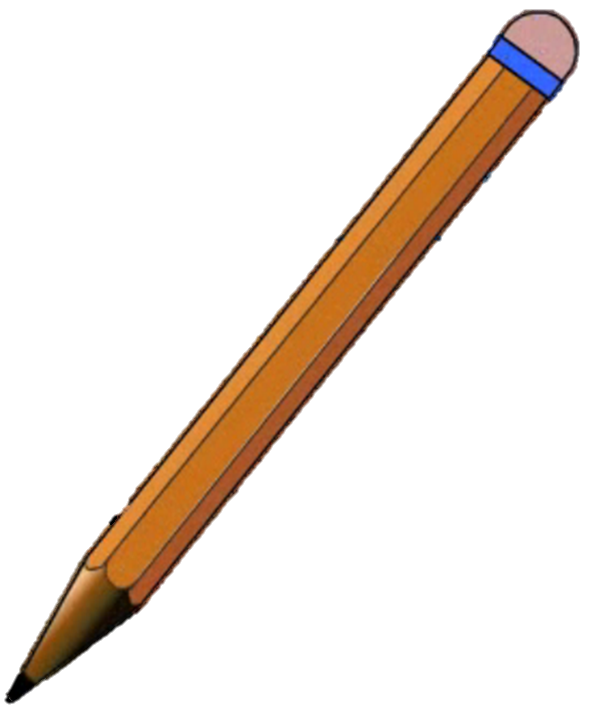 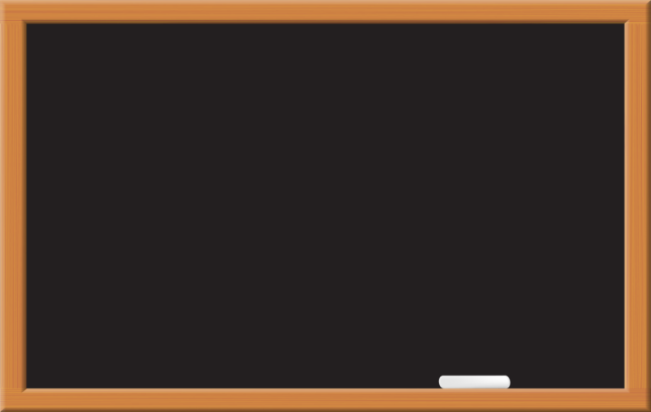 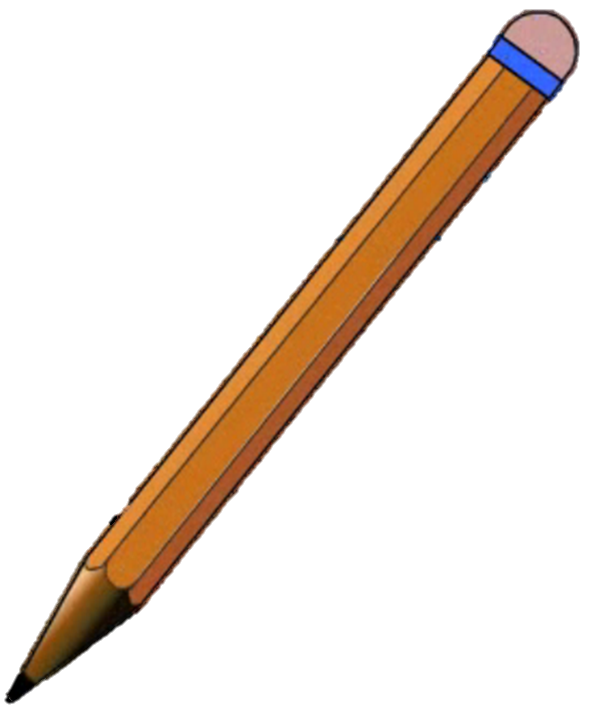 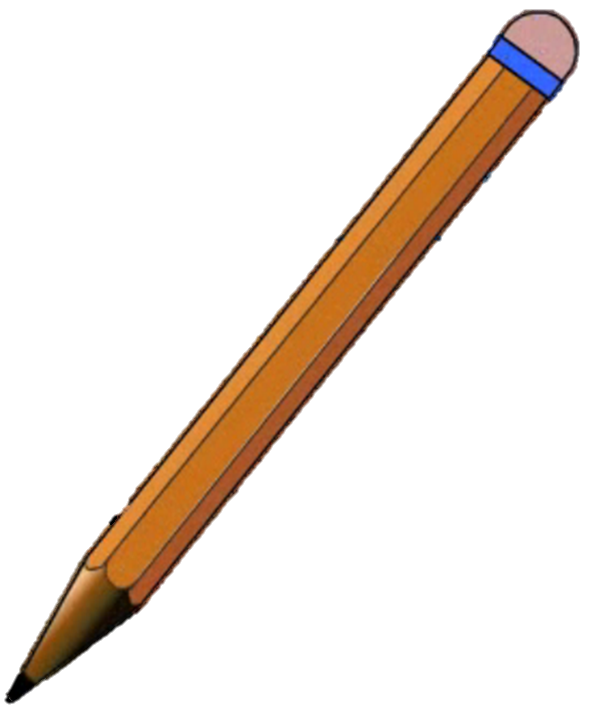 χ∑ χ≠
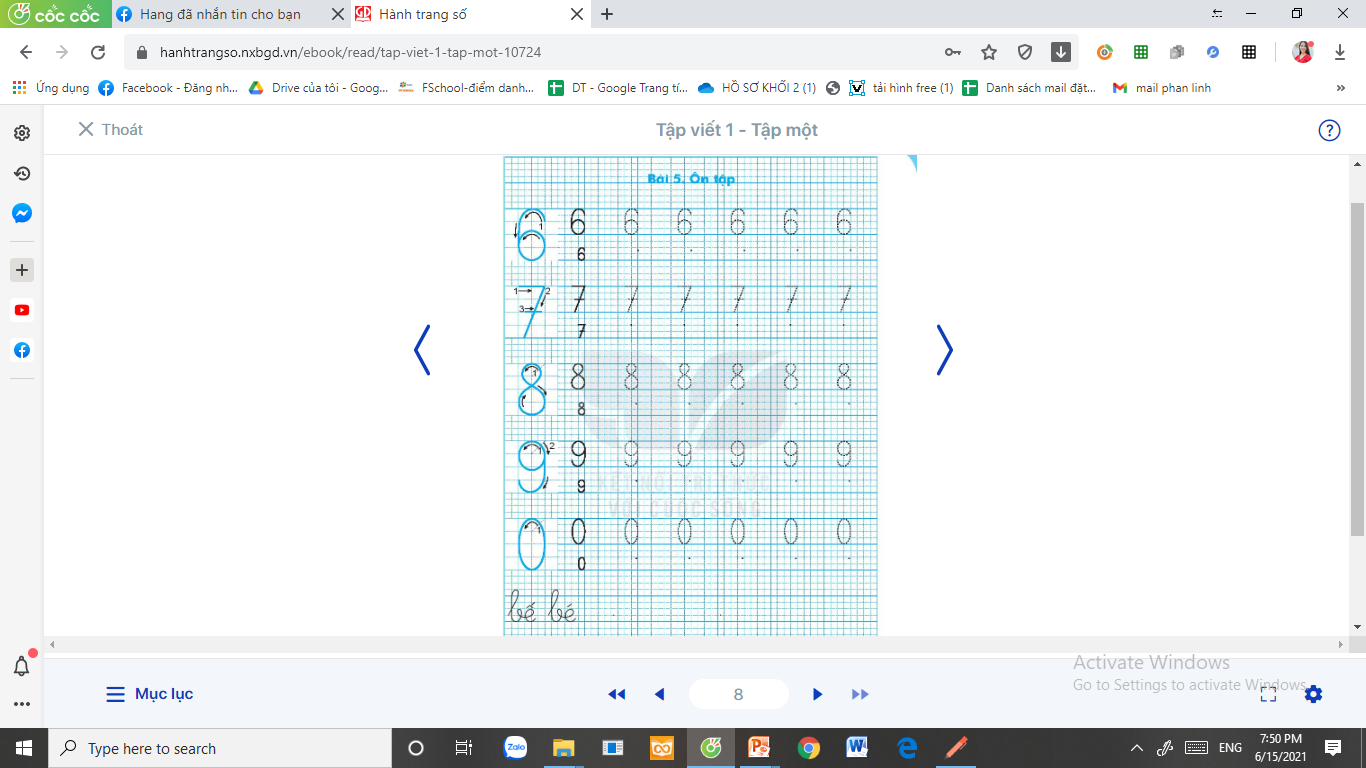 Viết vở
3
Kể chuyện
4
Búp bê và dế mèn
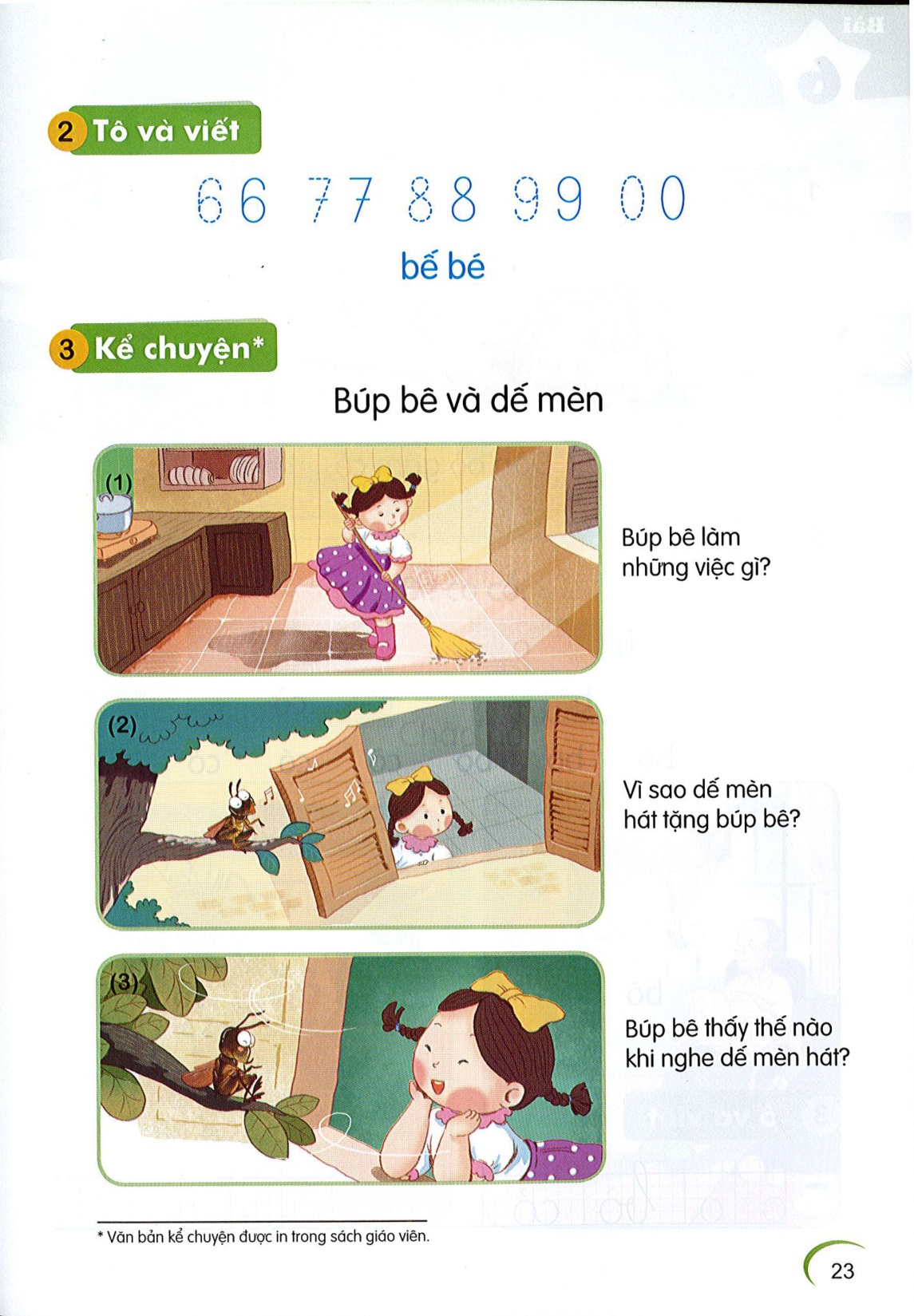 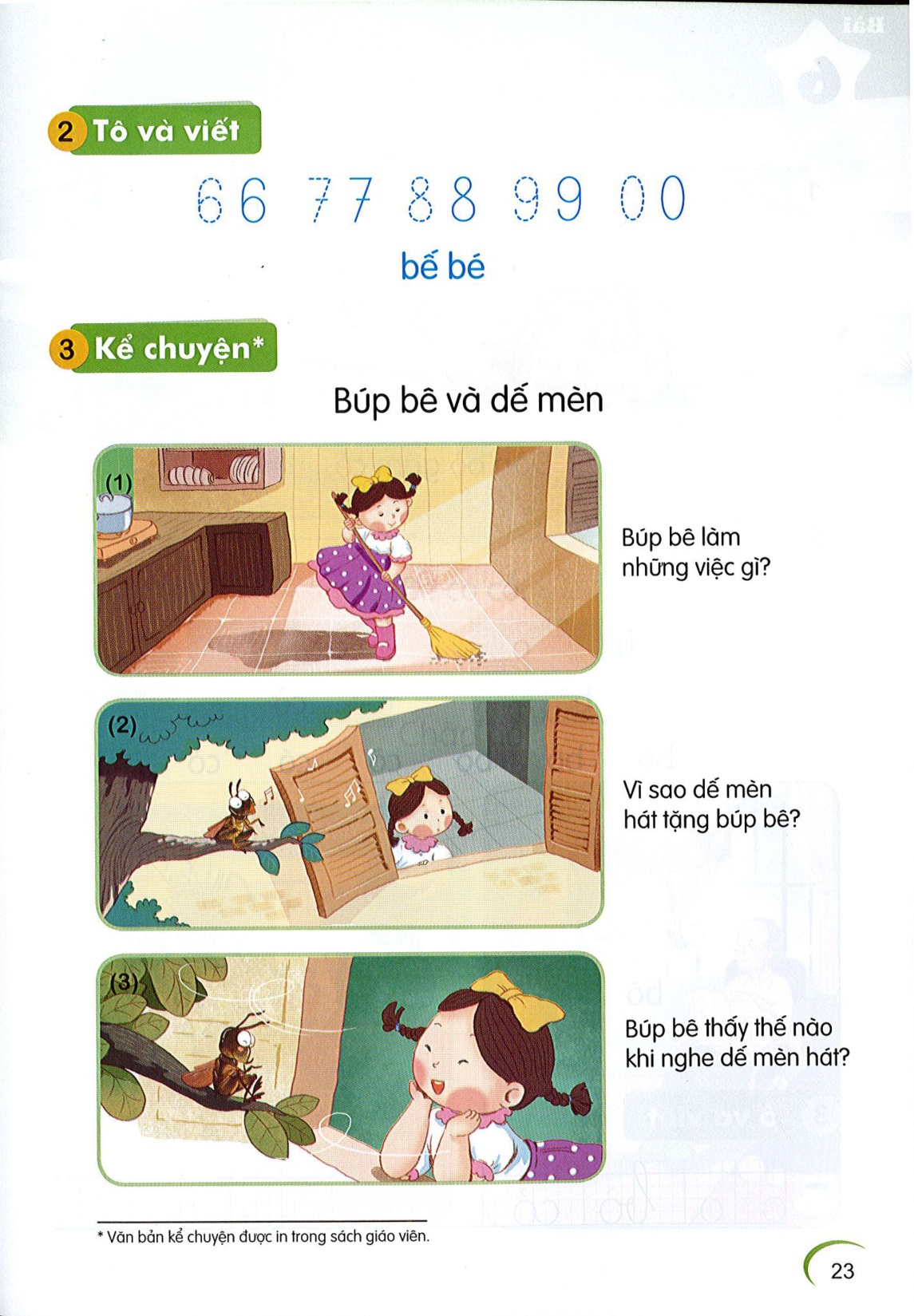 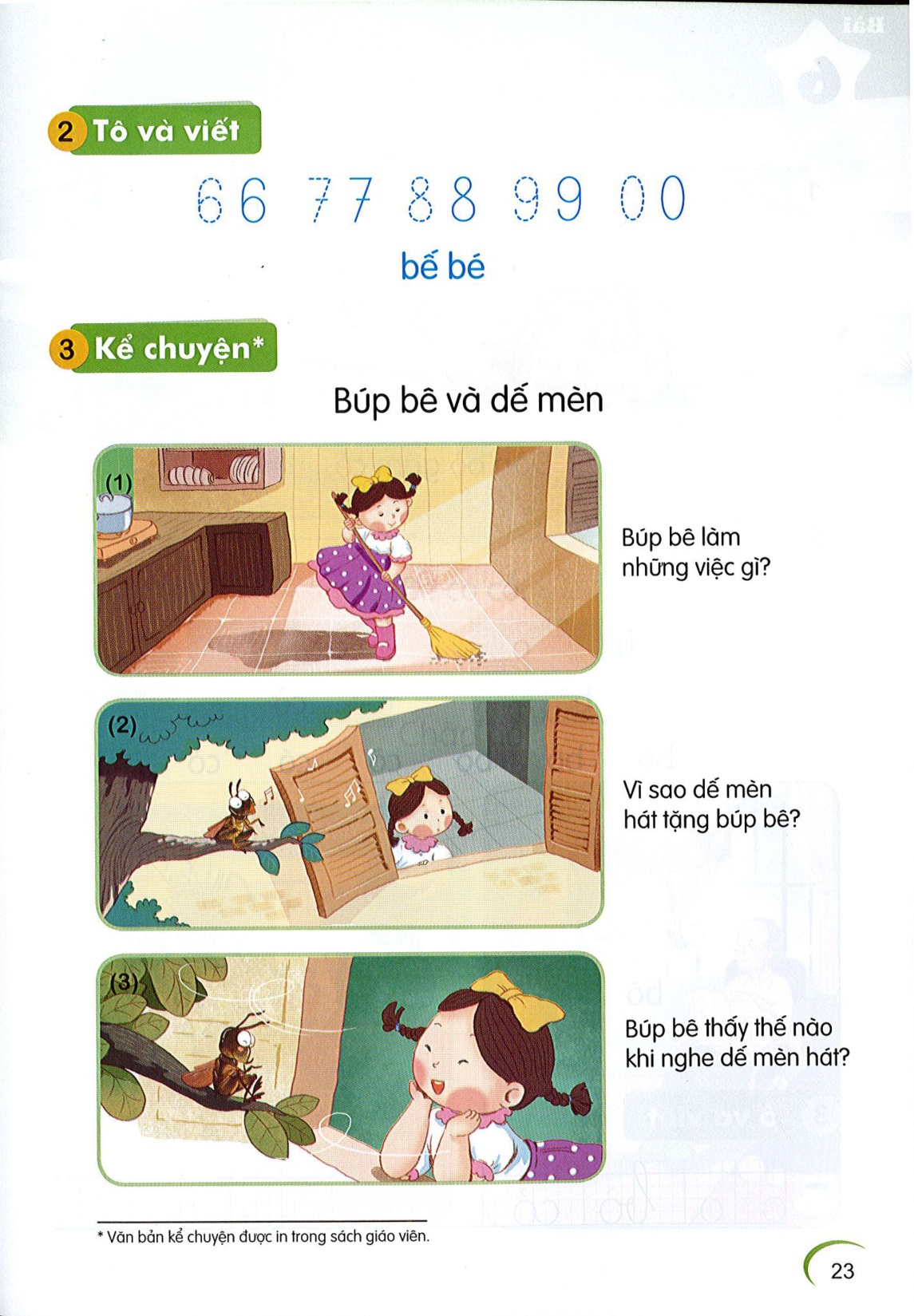 Búp bê và dế mèn
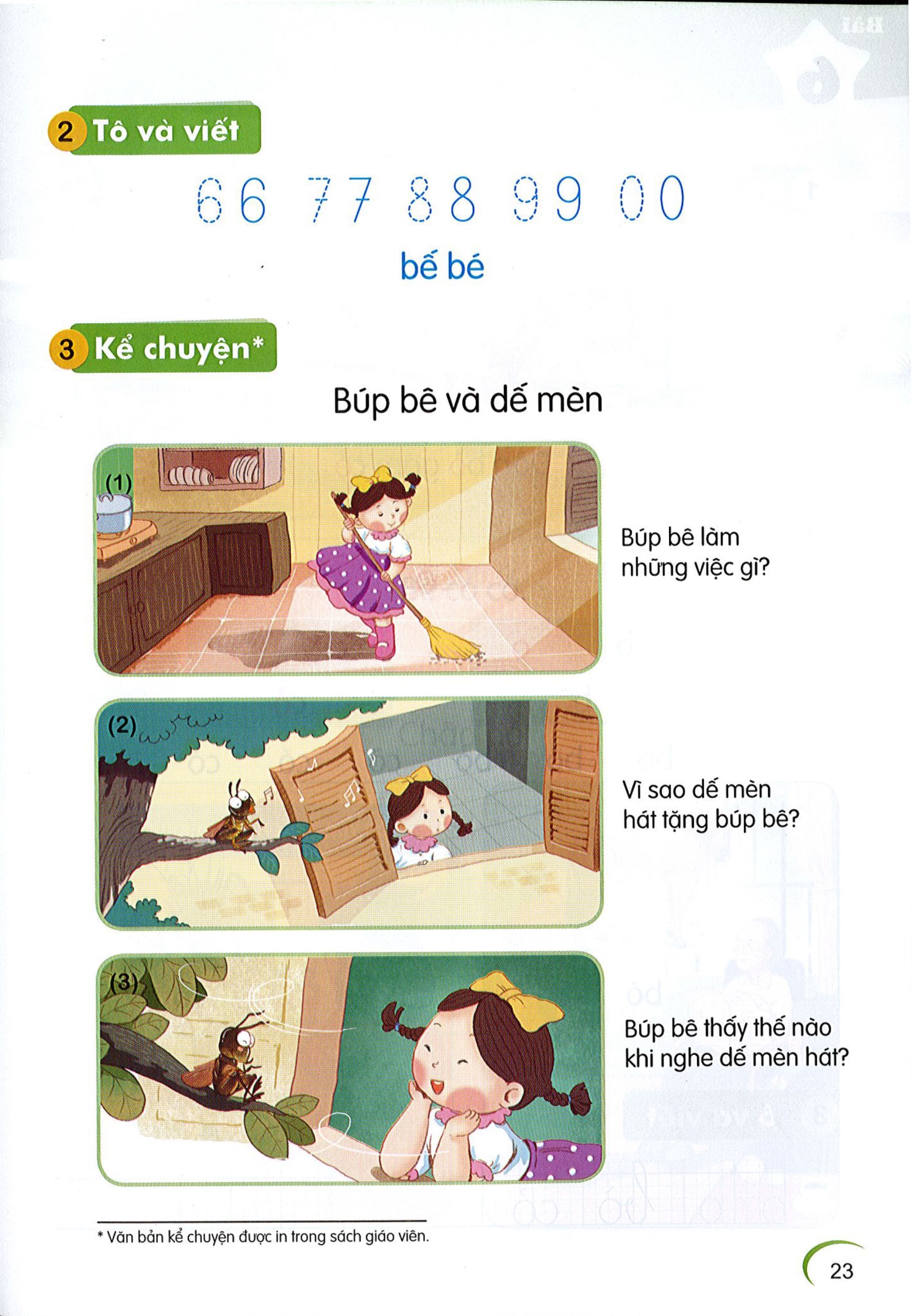 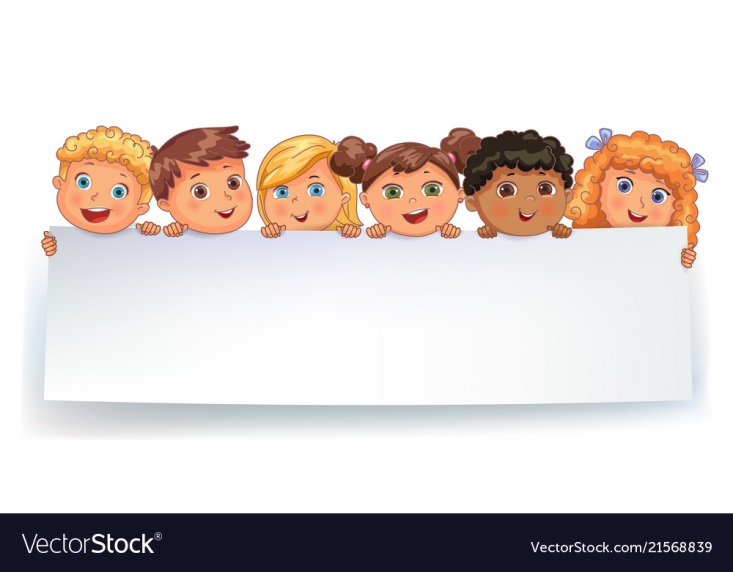 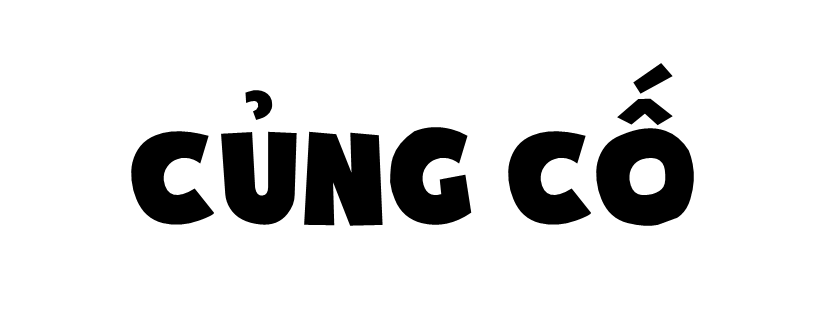 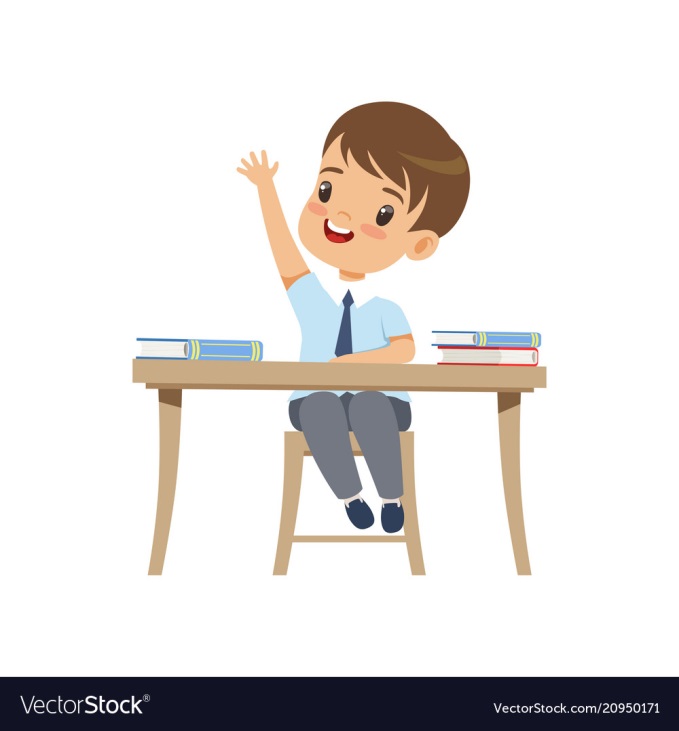 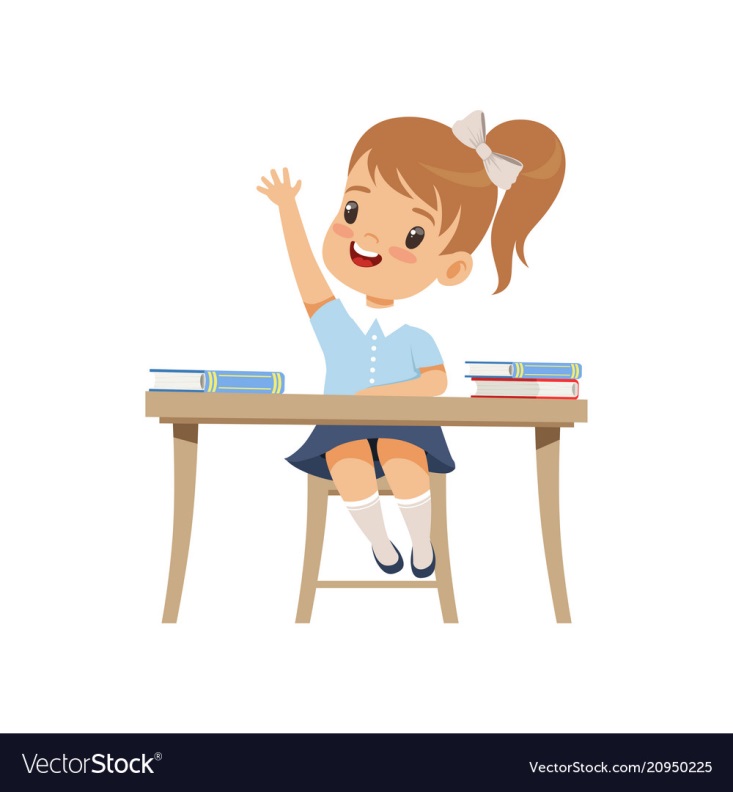 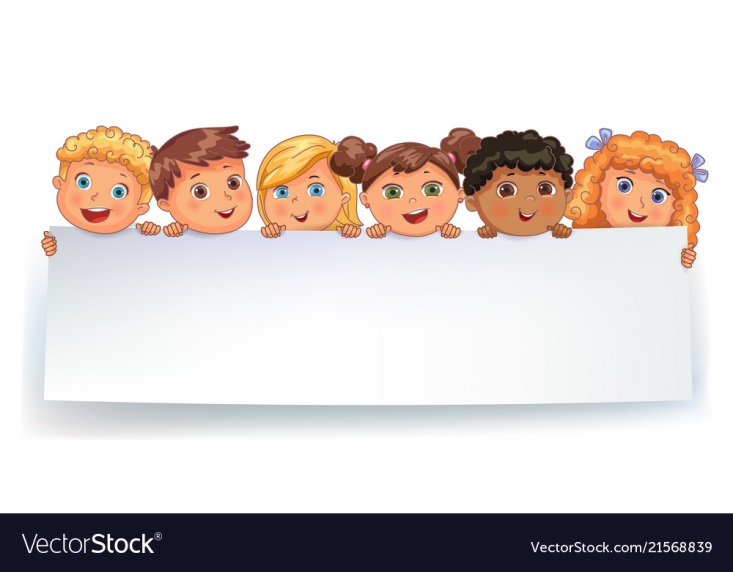 Dặn dò
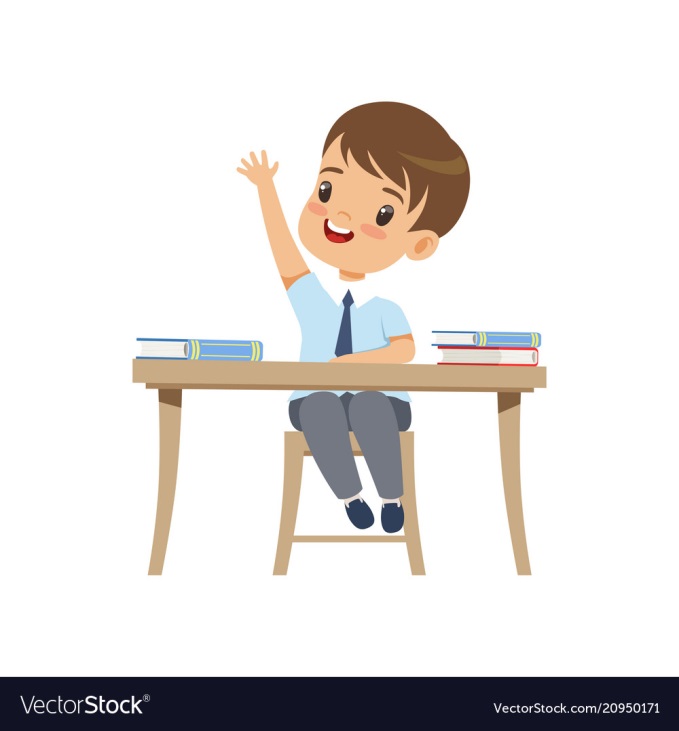 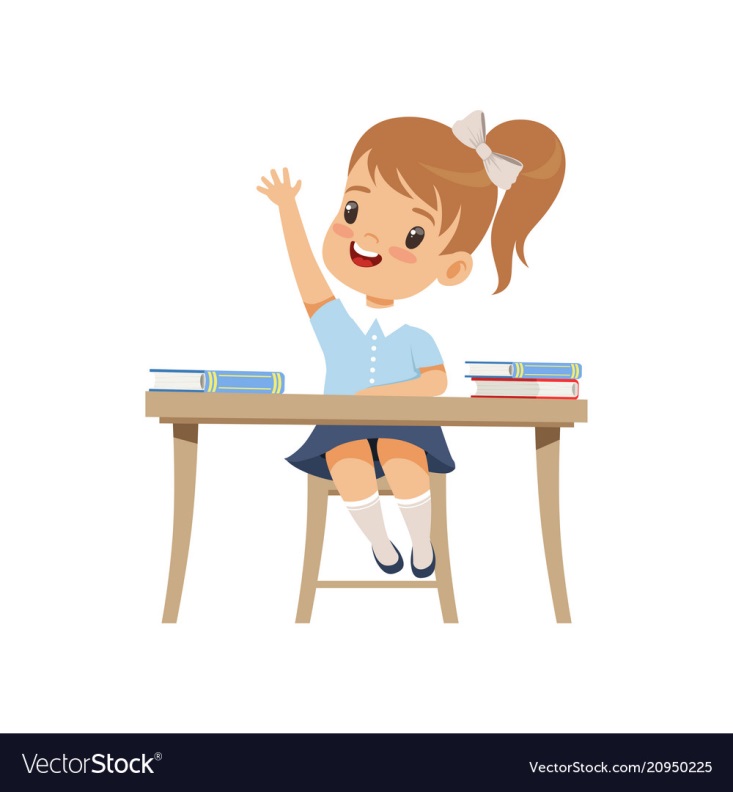